4
Being Mentally and Emotionally Healthy
4
Essential Question
Can you make sense of your own emotions?
4.1
Getting to Know Yourself
Learning Outcomes
After studying this lesson, you will be able to
describe the different parts of a person’s identity.
identify one personal value, one personal belief, and one personal attitude.
distinguish between self-image andself-esteem.
(continued)
Learning Outcomes
After studying this lesson, you will be able to
explain why self-esteem matters.
identify factors that can affect a person’s self-esteem.
give examples of strategies you can use to help improve your self-image and self-esteem.
Who Are You?
Your identity- Who you are, which includes your physical traits, activities, social connections, and internal thoughts and feelings -is the answer to the question “who are you?”
Involves four aspects
Personal Values
Values are the things a person considers important
Personal beliefs- Ideas or thoughts a person knows to be true, based on real experiences, scientific facts, or what a person has learned from others
Attitudes are set ways a person thinks or feels about someone or something
How Do You See Yourself?
Your mental picture of yourself is your self-image- Your mental picture of yourself , which includes how you look, how you act, your skills and abilities, and your weaknesses; also called 
   self-concept
This includes your
appearance
personality
skills and abilities
weaknesses
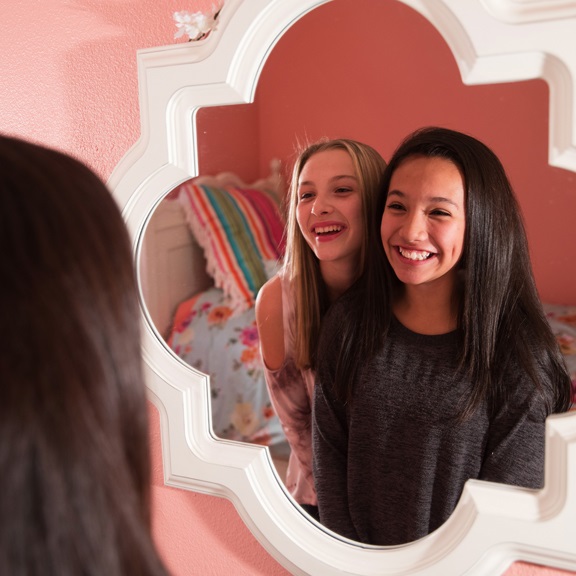 Mat Hayward/Shutterstock.com
Think About It…
How many of these positive traits describe how you see yourself?
How Do You Feel About Yourself?
Related to self-image, self-esteem is how you feel about yourself
Can be impacted by
social interactions with family, friends, and others
life events and personal experiences
media (TV, movies, and social media)
Infographic Discussion
Why does low self-esteem increase the likelihood that young people will engage in unhealthy behaviors?
Skills Check
Building your self-esteem
Lesson Review
A set way a person thinks or feels about someone or something is a(n) _____.
attitude
How you view yourself is _____.
self-image
True or false? What you see on TV or social media can impact your self-esteem.
true
4.2
Making Sense of Your Emotions
Learning Outcomes
After studying this lesson, you will be able to
identify pleasant and unpleasant emotions.
explain what it means to have emotional awareness.
describe how identifying and accepting your feelings can help you control your emotions.
(continued)
Learning Outcomes
After studying this lesson, you will be able to
demonstrate how to express your emotions in a healthy way.
identify characteristics of people with high emotional intelligence.
Understanding Your Emotions
The moods or feelings you experience are called emotions
Emotional awareness- Skill of knowing which emotions you feel, and why     
Can be challenging because:
you may feel positive and negative emotions at the same time
one emotion might hide another emotion
Controlling Your Emotions
Infographic Discussion
Why is it so important to experience your emotions in a healthy way?
Skills Check
When expressing your feelings, avoid aggressive “You” statements that lay blame and use “I” statements instead
Developing Emotional Intelligence (EI)
Emotional intelligence (EI) – Ability or skill of understanding, controlling, and expressing your emotions and sensing the emotions of others
(continued)
Developing Emotional Intelligence (EI)
People with EI can control or reduce negative emotions by
changing the way they think about a situation
trying to view the issue in a different way
having optimism- Ability to keep a positive outlook and focus on the good aspects of stressful situations
(continued)
Developing Emotional Intelligence (EI)
Having empathy includes
- Ability to put yourself in someone else’s shoes, and to understand someone else’s wants, needs, and viewpoints
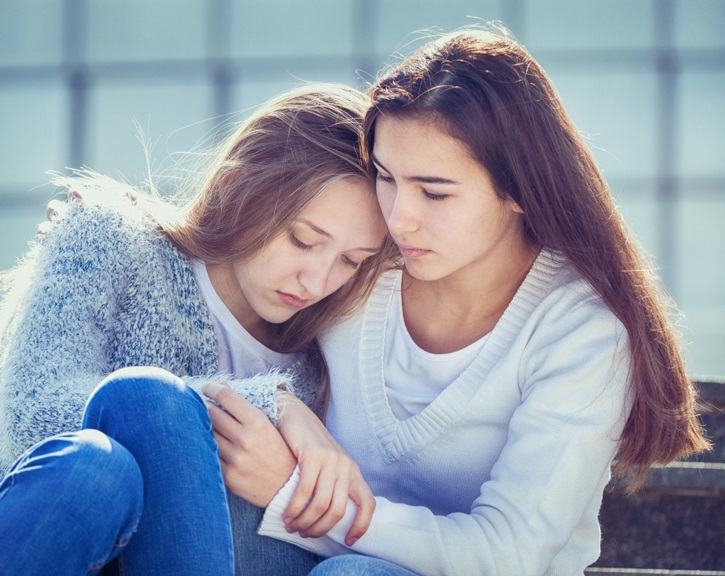 (continued)
Novikov Alex/Shutterstock.com
Developing Emotional Intelligence (EI)
When people have good EI, they show gratitude- Emotion that means being thankful or grateful -to others
They appreciate what is good and meaningful in their lives
They show this appreciation for others, which strengthens relationships
(continued)
Developing Emotional Intelligence (EI)
People with EI demonstrate resilience in response to challenges
This is the ability to bounce back from traumatic and stressful events
They are flexible and can adapt to a difficult situation
Lesson Review
What is emotional awareness?
knowing which emotions you feel and why
An unhealthy and aggressive way to express your emotions is a(n) _____.
“you” statement
(continued)
Lesson Review
The ability to keep a positive outlook and focus on the good aspects of situations is called _____.
optimism
What does it mean to have resilience?
to be able to bounce back from traumatic or stressful events
4.3
Managing Stress
Learning Outcomes
After studying this lesson, you will be able to
differentiate between acute stressors and chronic stressors.
describe different types of stress.
explain how the body responds to stress.
(continued)
Learning Outcomes
After studying this lesson, you will be able to
give examples of strategies you can use to manage the stress in your life.
recognize when you should seek professional help for stress.
Types of Stressors
The physical, mental, and emotional reactions of your body to the challenges you face is stress
Any factor that causes stress is called a stressor
(continued)
Types of Stressors
Health Alert!
Not all stress is bad
Eustress (positive stress) can
create feelings ofexcitement
be motivating
help you improveyour performance
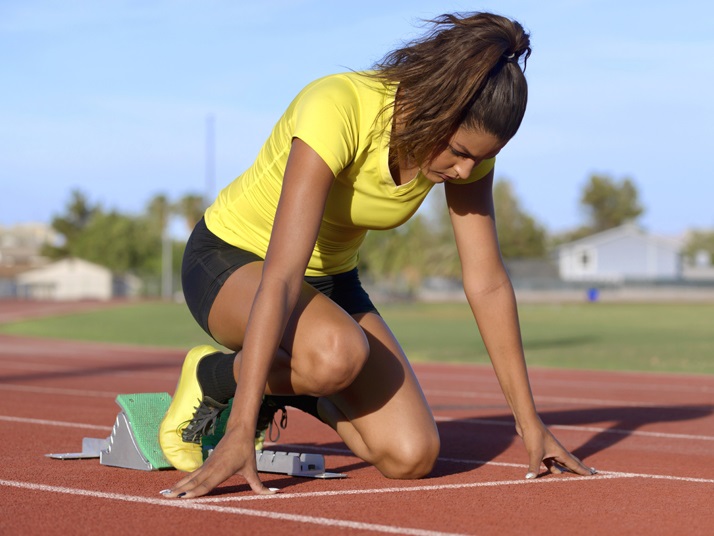 LifetimeStock/Shutterstock.com
The Body’s Response to Stress
The body’s response to stress changes over time, depending on how long the stressor continues
(continued)
The Body’s Response to Stress
The Body’s Response to Stress
Alarm stage
Fight-or-flight response- Body’s impulse to either fight off or flee from threatening situations
Resistance stage
Increased heart rate and breathing
Exhaustion stage
The body has used up its resources
Strategies for Managing Stress
Methods of minimizing the negative consequences of stress include
(continued)
Strategies for Managing Stress
Expressing your feelings
Write in a journal, ask for advice, or talk to a person you trust
Maintaining a positive attitude
Focus on the good aspects in your life
Taking care of your body
Get good nutrition, sleep, andphysical activity
(continued)
Skills Check
Techniques for managing your time
Strategies for Managing Stress
Distracting yourself from stress that is overwhelming or beyond your control
Go for a walk outside
Volunteer in the community
Read a book or watch a movie
Laugh at a funny book or video,or with a friend
(continued)
Strategies for Managing Stress
Relaxation techniques include
visualization- Strategy of imagining a pleasant environment when faced with stress
deep breathing to lower heart rate and blood pressure
progressive muscle relaxation- Strategy of tensing and then relaxing each part of your body and breathing deeply to relieve stress -and yoga, which require physical and mental discipline
(continued)
Infographic Discussion
How can yoga help reduce the impact of stress on the body?
Strategies for Managing Stress
Other relaxation techniques include
meditation- Strategy of clearing negative thoughts from your mind and relaxing your body to relieve stress
practicing mindfulness- Strategy that involves being present in the moment and paying attention to thoughts and feelings in a nonjudgmental way
Seek Professional Help When Needed
You should seek professional help if you
experience symptoms of stress for more than a few weeks
feel as if you cannot manage your stress on your own
A trusted adult can put you in touch with a mental health professional
Lesson Review
Is giving a presentation in class an example of a chronic stressor or an acute stressor?
acute stressor
An experience that could seriously threaten a person’s life is a(n) _____ stressor.
traumatic
(continued)
Lesson Review
In the alarm stage, the body reacts with the _____.
fight-or-flight response
What technique involves clearing your mind of stressful and negative thoughts and relaxing your body?
meditation